Informatics 121Software Design I
Lecture 13
Duplication of course material for any commercial purpose without the explicit written permission of the professor is prohibited.
Class survey – the good (thus far)
Practicality of the course

Interaction, not just lecture

Creativity and thinking

Collaboration
Class survey – the bad
What does Andre want?
ambiguity
no rubric

Length of the midterm

Grading and feedback

Team work
communication
coordination
last minute
meeting
Today’s lecture
Design methods

Feature comparison

Contextual inquiry (light)

Design studio 2
Software design
what is it to accomplish?
application design
satisfactory experience
how does one interact with it?
interaction design
change in the world
what is its conceptual core?
architecture design
plan for realization
what are its implementation details?
implementation design
Realistic design process
what is it to accomplish?
satisfactory experience
how does one interact with it?
change in the world
what is its conceptual core?
plan for realization
what are its implementation details?
Backtracking
what is it to accomplish?
satisfactory experience
how does one interact with it?
change in the world
what is its conceptual core?
plan for realization
what are its implementation details?
Realistic design process
what is it to accomplish?
satisfactory experience
how does one interact with it?
change in the world
what is its conceptual core?
plan for realization
What happens here?
what are its implementation details?
Realistic design process
what is it to accomplish?
satisfactory experience
how does one interact with it?
change in the world
what is its conceptual core?
plan for realization
what are its implementation details?
Or here?
Design method
A self-contained, structured technique that guides a designer in advancing some aspect of the design project at hand

Serves as a bridge from the overall process of design to actual individual and collaborative design work
Origin
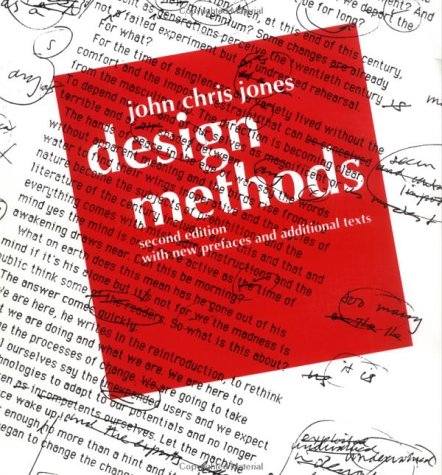 Today
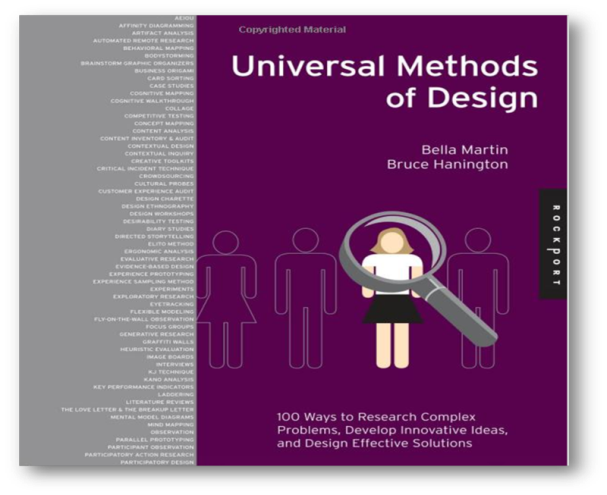 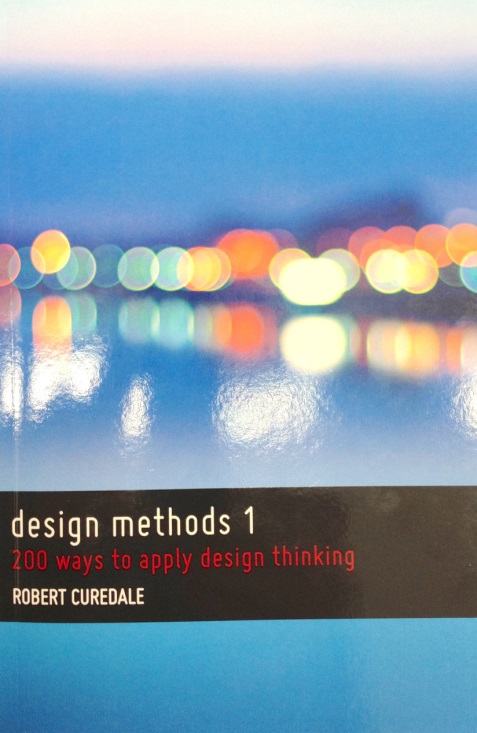 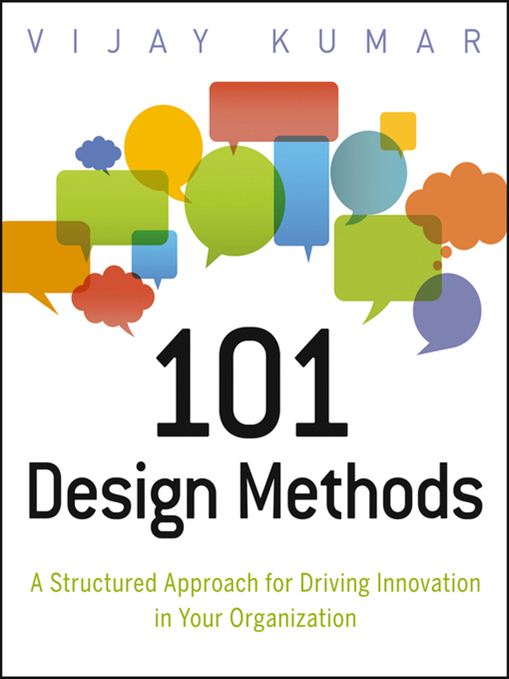 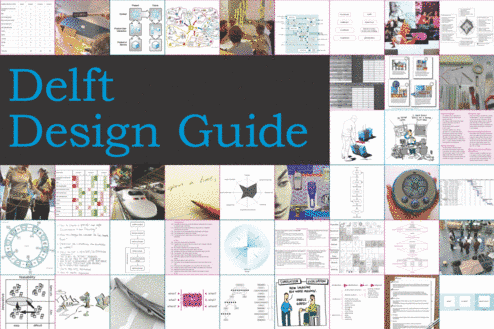 Example
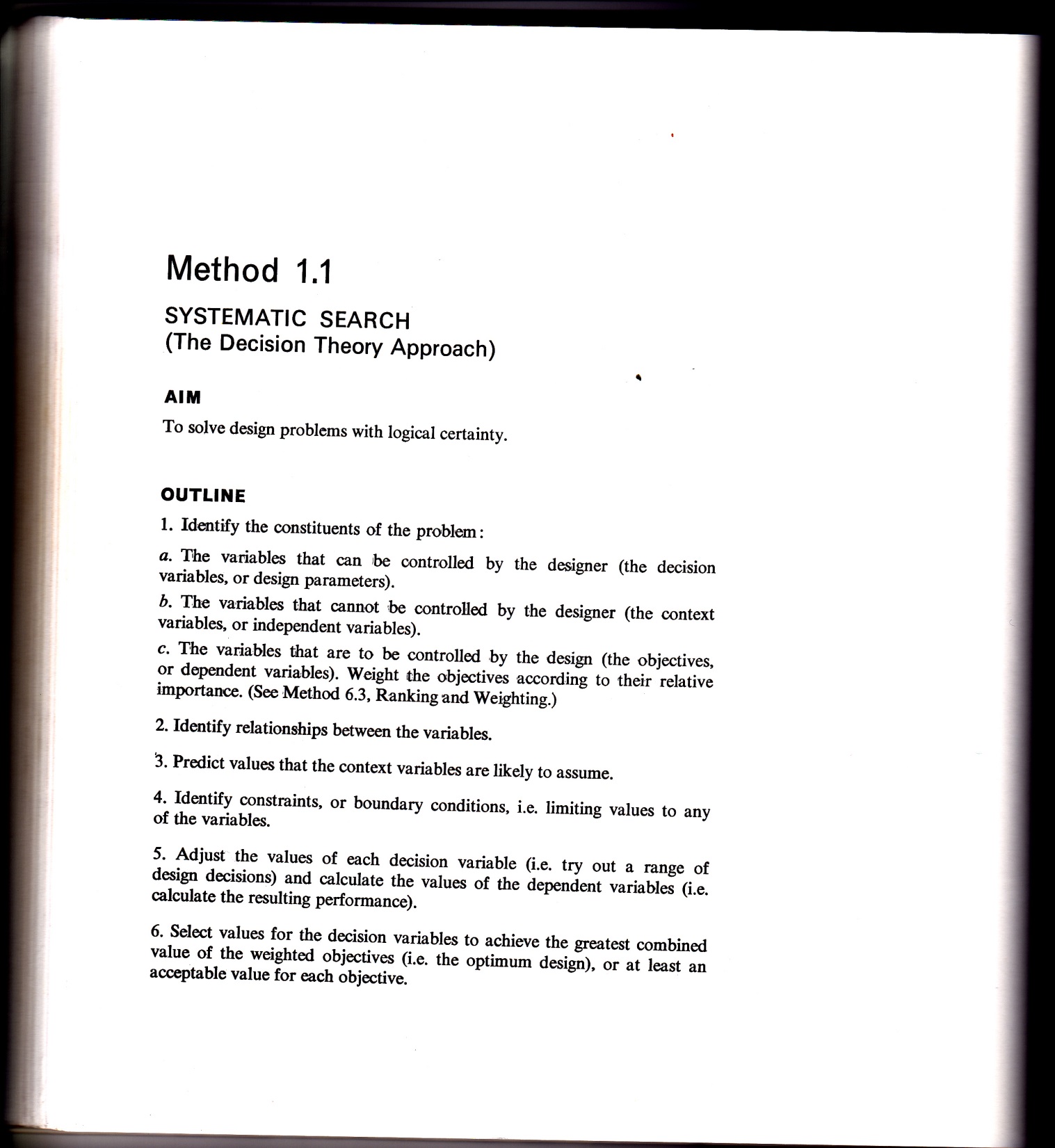 Example
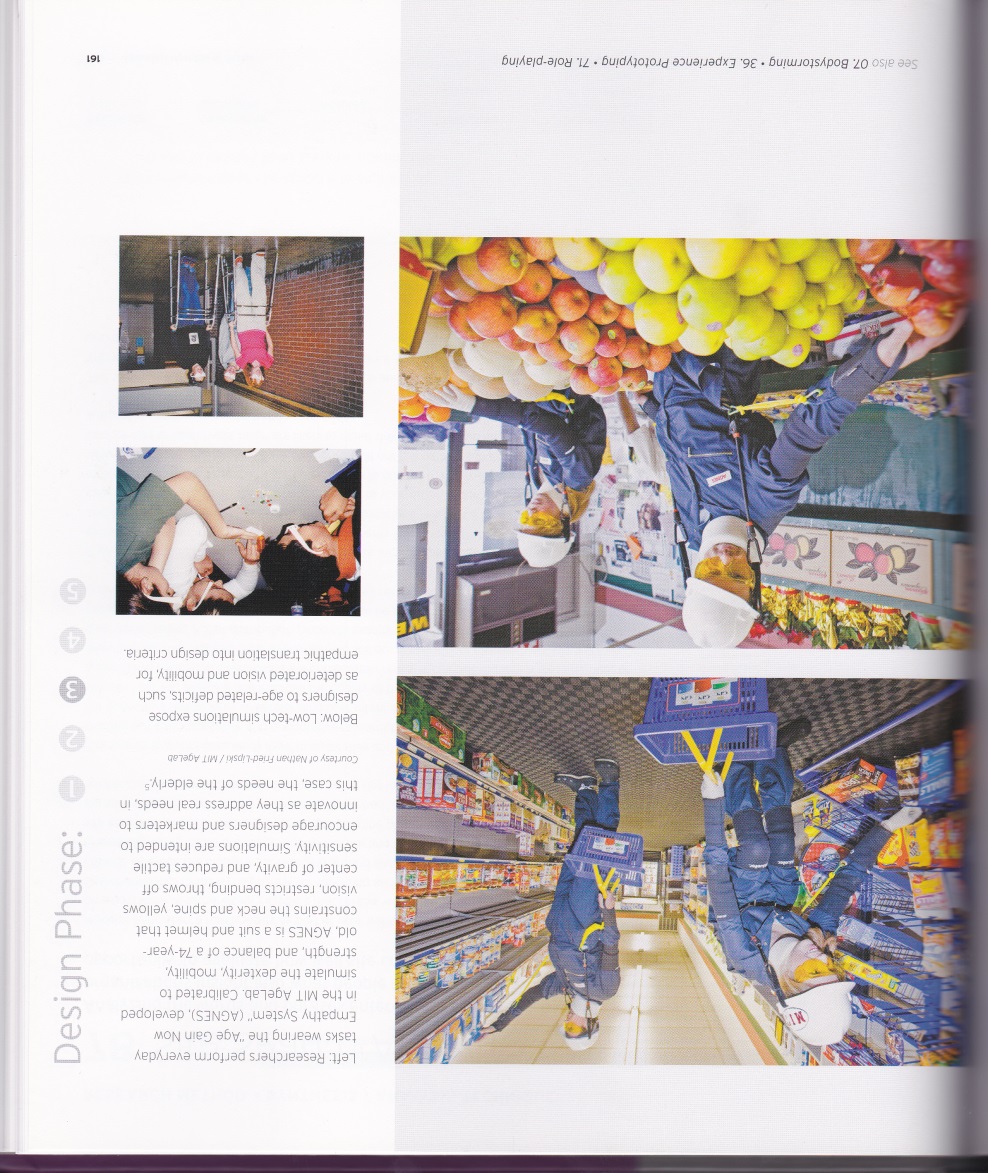 Example
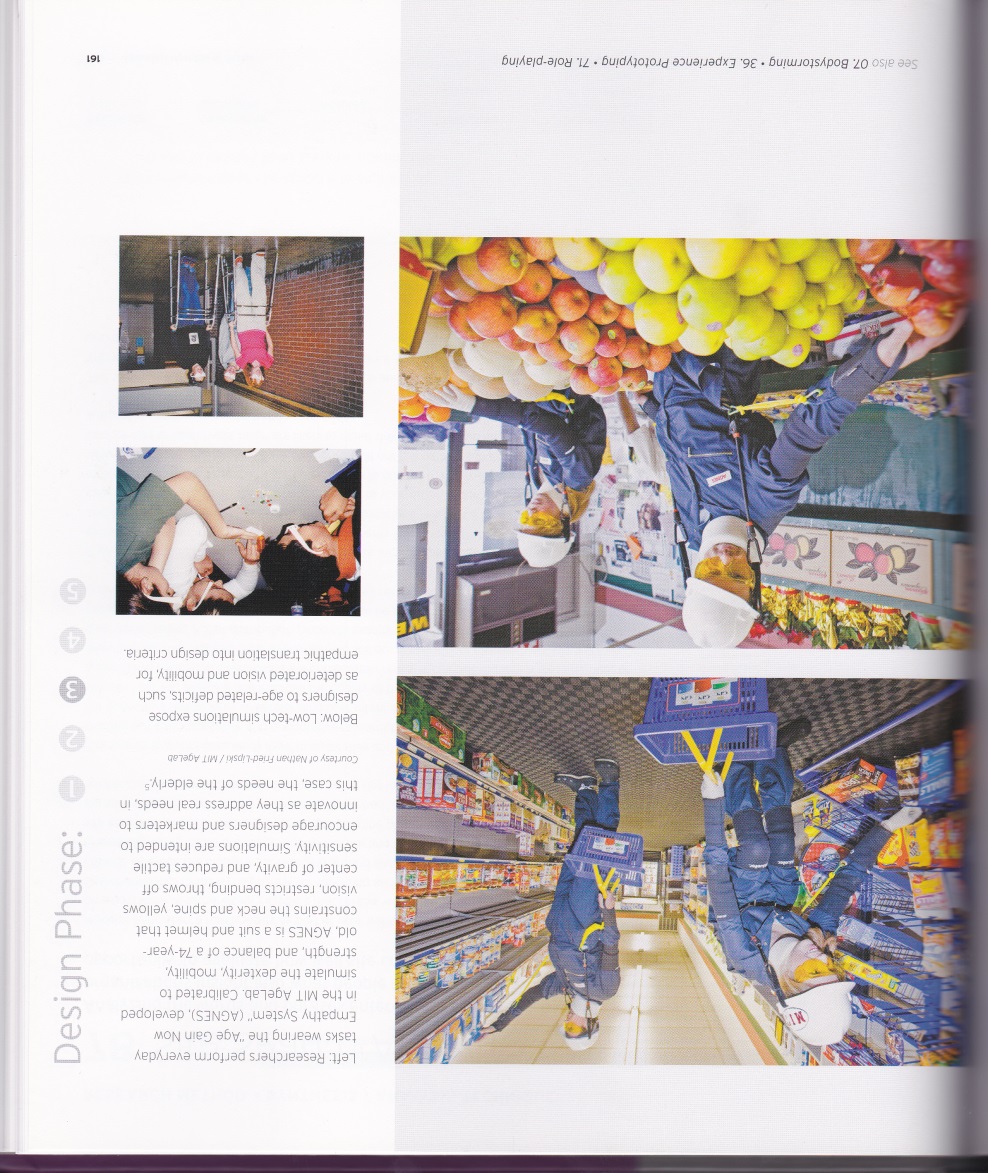 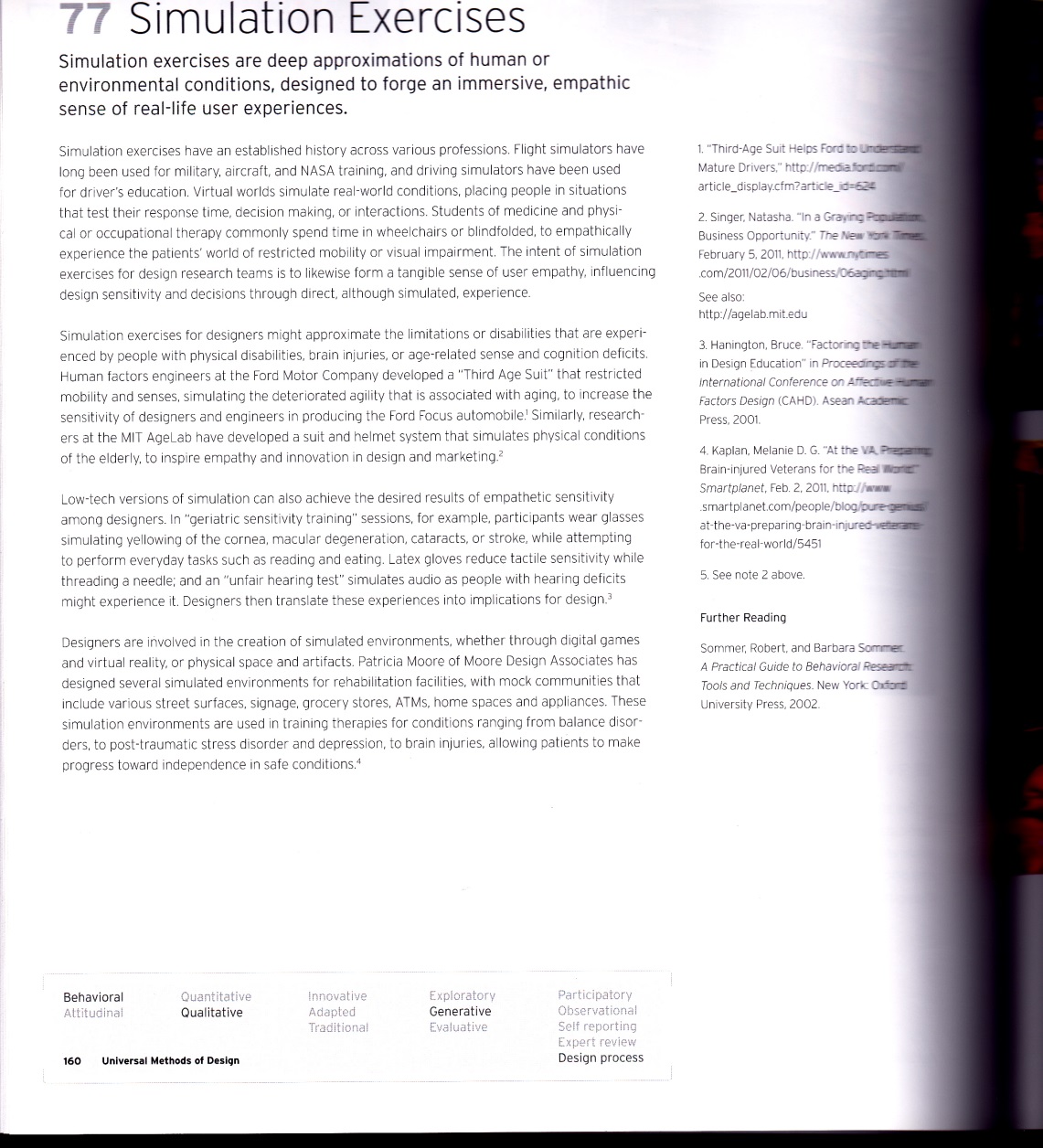 Example
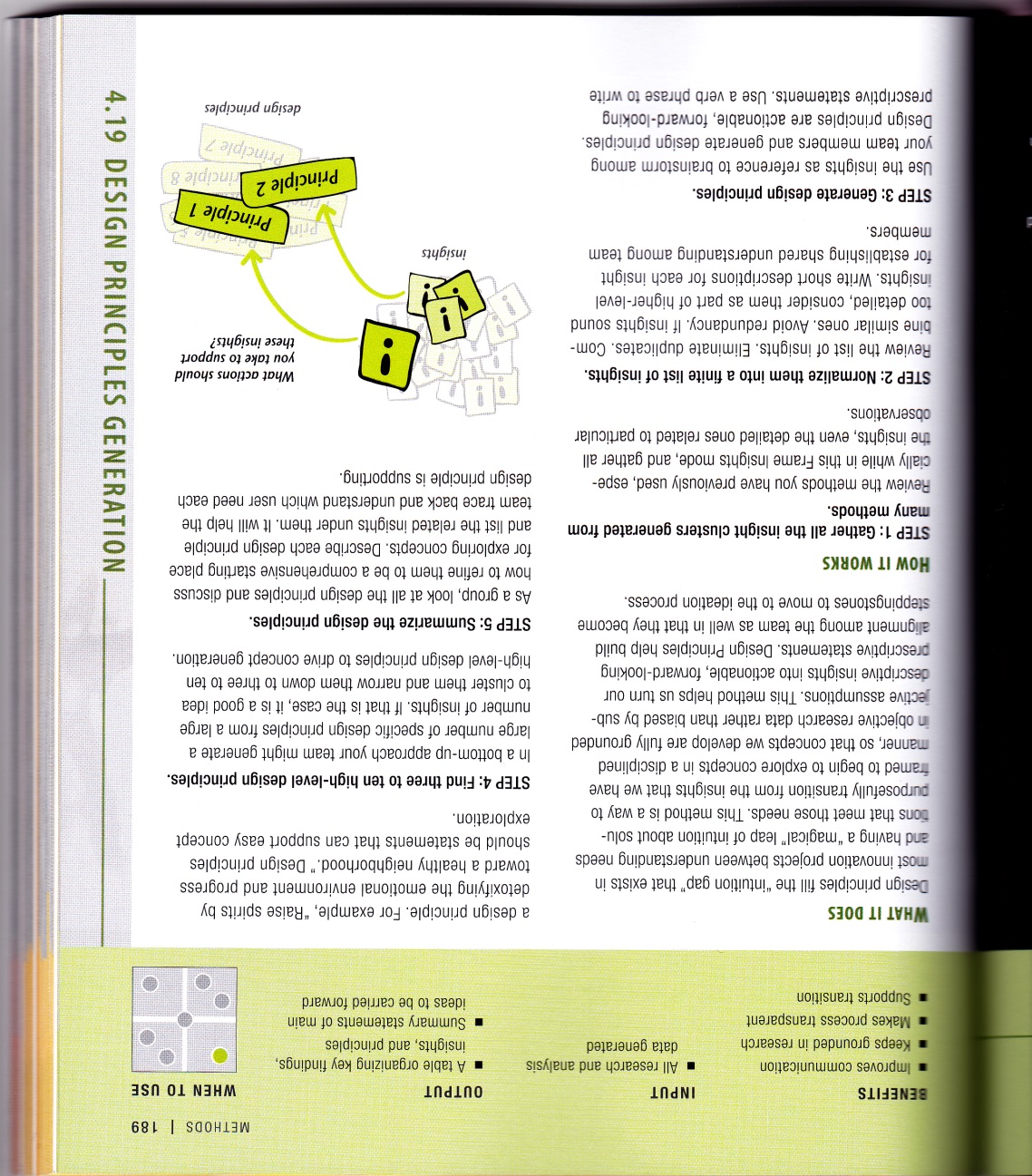 Example
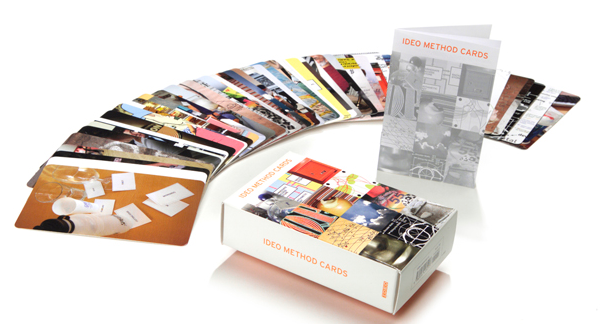 Characteristics of design methods
Each design method suits a specific purpose with respect to the design cycle and overall design project

Each design method expects a certain context for it to lead to optimal results

Applying just one design method rarely suffices (but still may help)
Example – decision making
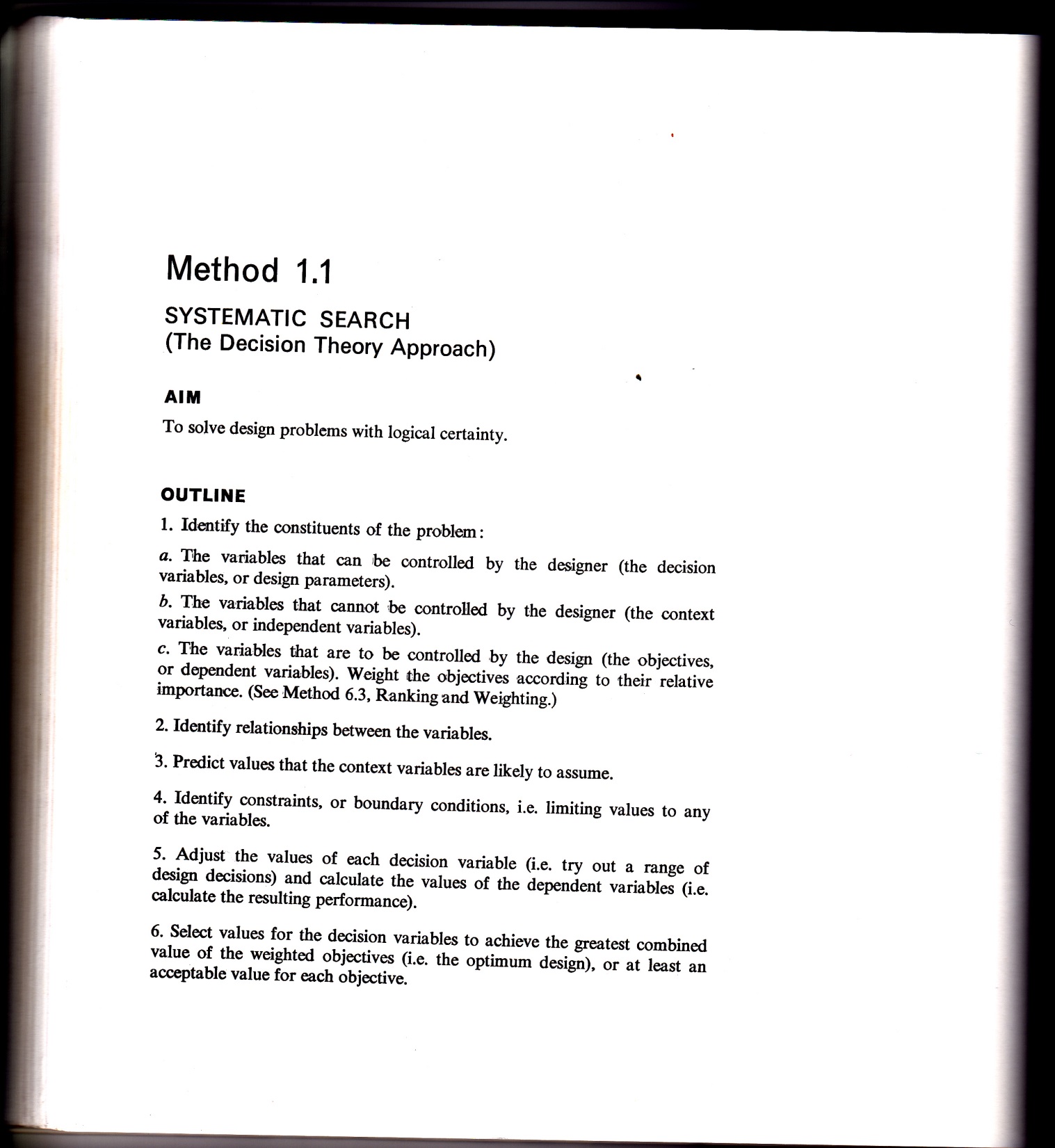 Example – unearthing assumptions
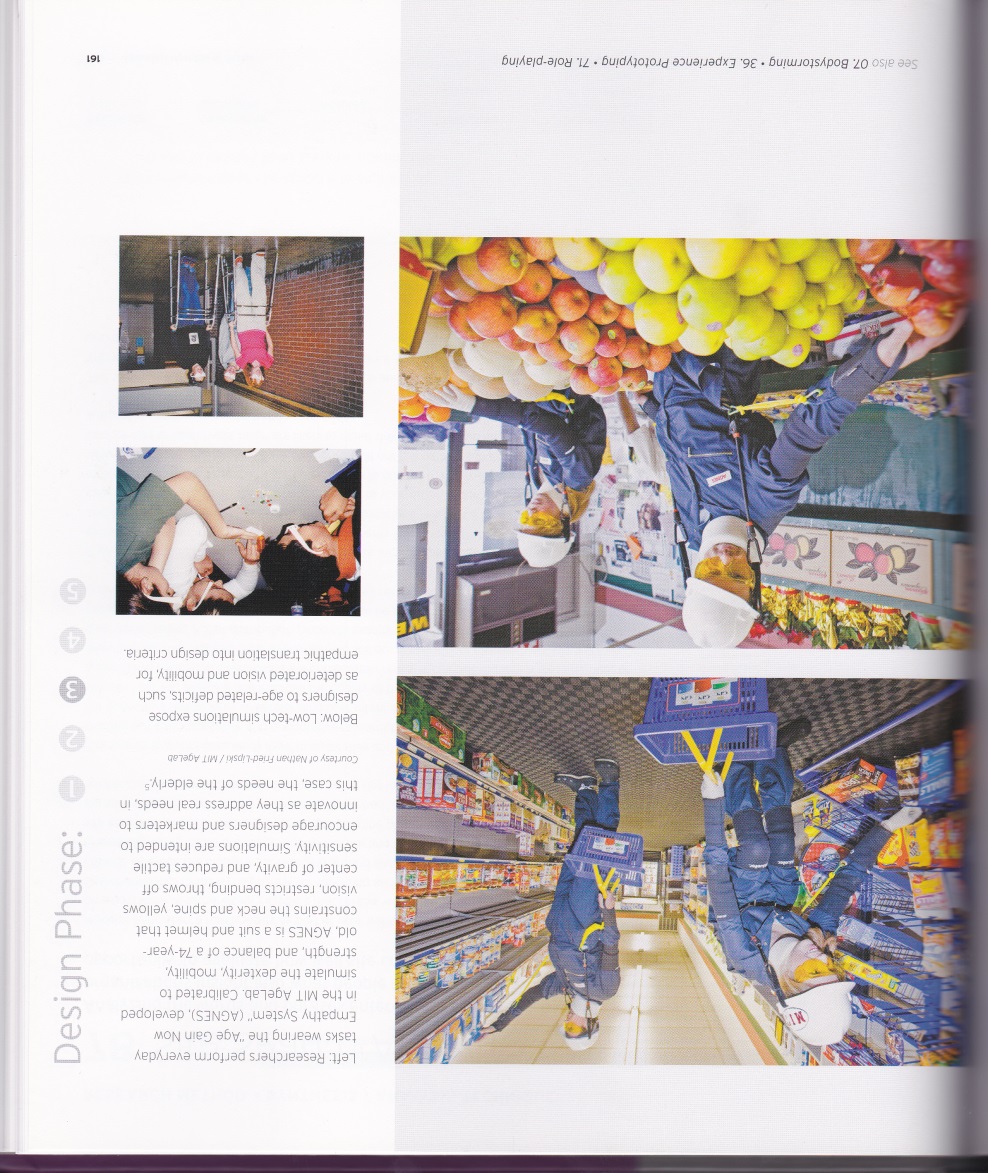 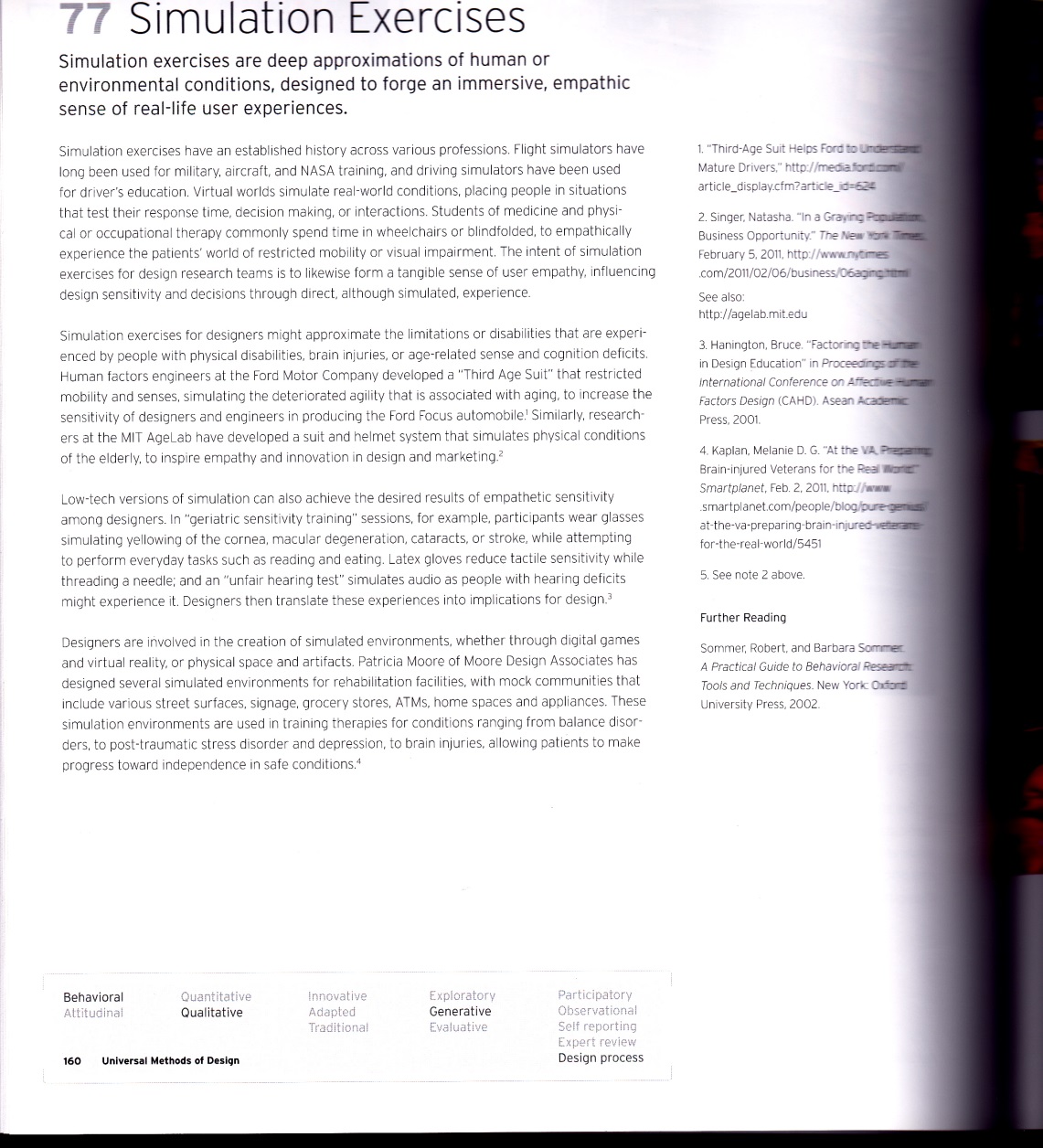 Example – generating ideas
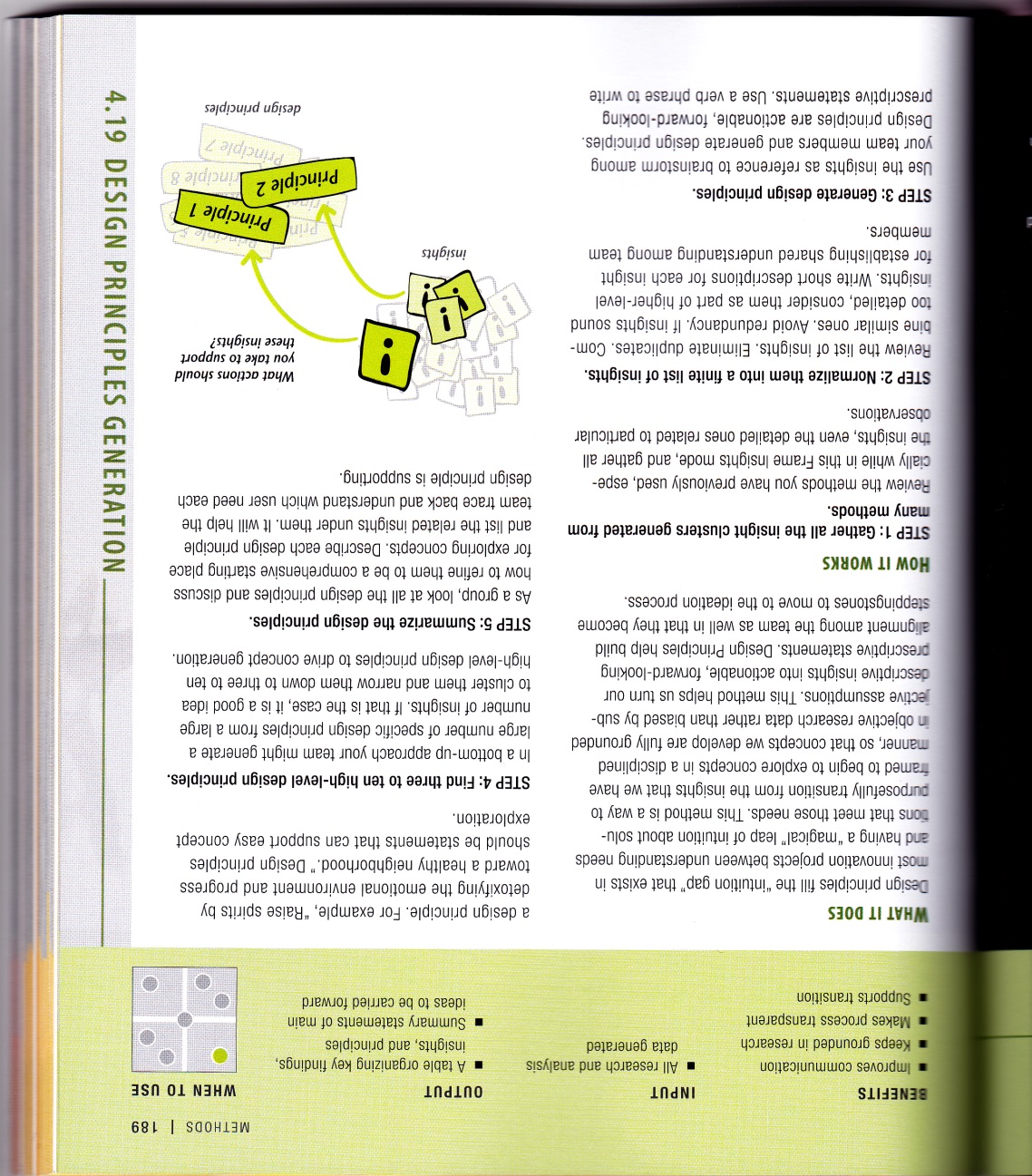 Example – identifying goals
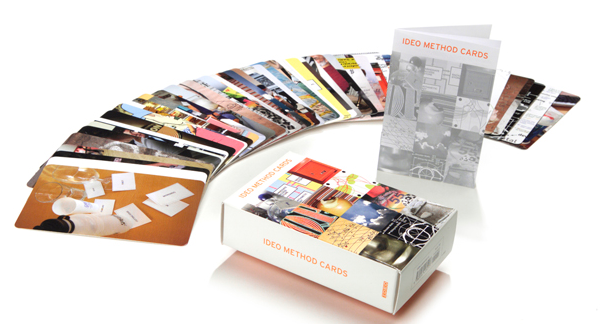 Design methods – magic?
what is it to accomplish?
satisfactory experience
how does one interact with it?
change in the world
what is its conceptual core?
plan for realization
what are its implementation details?
Software design methods
Software design methods
Feature comparison
Feature comparison is the process of conducting research to learn about the features of competing products
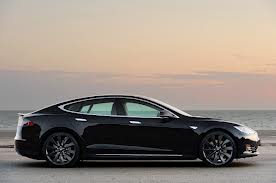 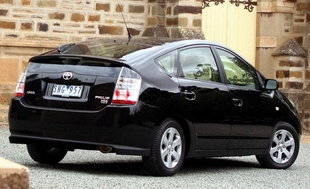 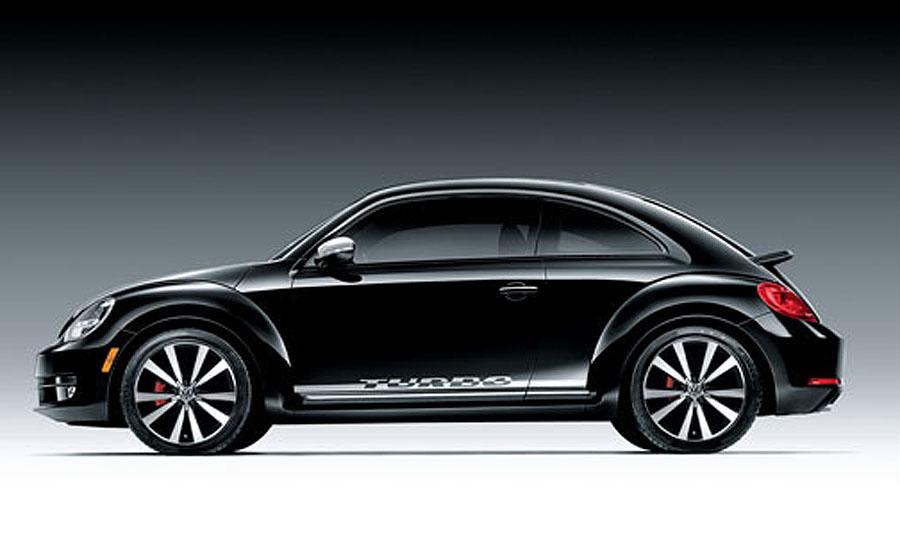 Tesla Model S
Toyota Prius
Volkswagen Beetle
Procedure
Identify competitors and their products

Establish dimensions for comparison

Conduct research

Analyze results
Example: identify competitors and their products
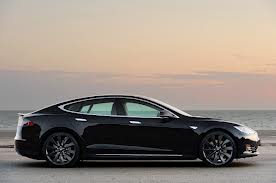 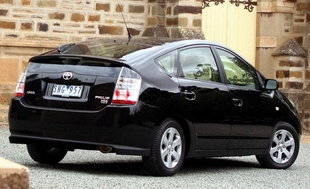 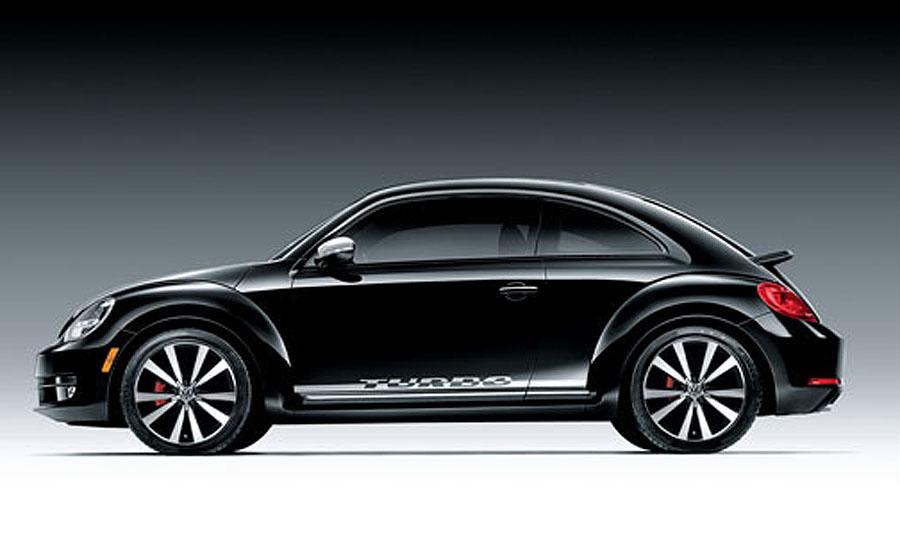 Tesla Model S
Toyota Prius
Volkswagen Beetle
Example: establish dimensions for comparison
Type of engine
Miles per gallon
Range on a single refuel/recharge
Number of passengers
Number of doors
…
Example: conduct research
Request brochures

Visit manufacturer web site

Visit independent review web site (e.g., J.D. Powers)

Visit car dealers

Ask friends

…
Example: analyze results
Example: analyze results
A fully electric vehicle reduces the driving range significantly

A hybrid car may represent an appropriate tradeoff between driving range and fuel efficiency

Four doors is standard

Tesla Model S, except for its driving range, is (tied for) best in all categories, and therefore perhaps our main competitor

…
Typical notation: comparison matrix
Alternative notation: radar chart
Criteria for successful use
Direct or indirect access to the specifications of the competing products

Creation of a meaningful set of dimensions for comparison

Appropriate depth of analysis
Strengths and weaknesses
Strengths
Weaknesses
Helps identify key competitors
Creates a detailed account of competing products
Builds an understanding of the full landscape as it exists today
range of feature sets
differentiation
best practices
Lightweight design method
Focuses on the present, not what competing products might look like in the (near) future
Reinforces existing boundaries, perhaps stifling creativity
Lightweight design method
Contextual inquiry (light)
Contextual inquiry is the process of observing and interviewing a user in context – while they are engaged in the actual setting of life
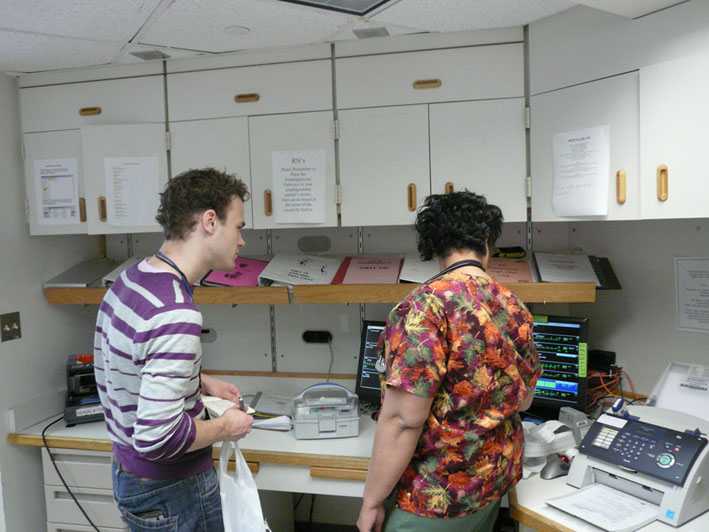 Procedure
Plan

Identify users

Schedule and conduct visits

Analyze the data
Example: plan
Decide, beforehand, the purpose of the contextual inquiry
what type of information
which type of setting
which type of users
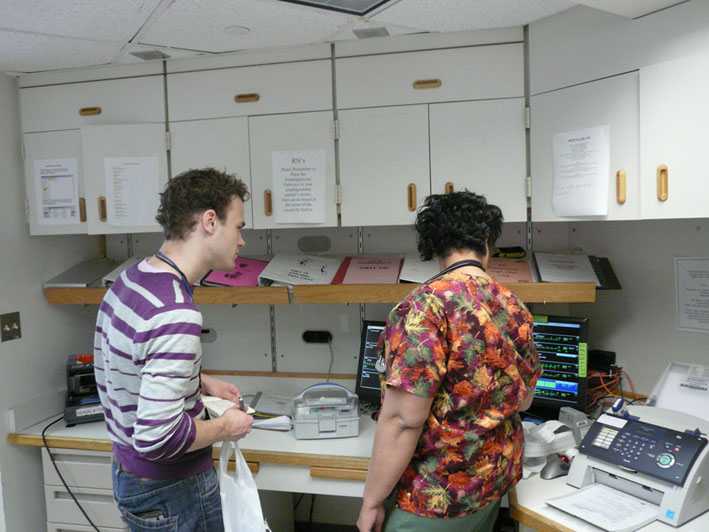 Example: identify users
Draw an advertisement in the newspaper

Social media recruiting

Ask client for access to representative users

Use an external recruitment service to target particular (typically representative) demographics
Example: schedule and conduct visits
Two-to-three hour visit

Master-apprentice model
observer takes note of what the user does
user shares their thoughts on the work they perform
observer inquires why the user does what they do
observer takes notes

Ideally, a contextual inquiry becomes a rich conversation
shared stories and insights
clarified interpretations
Example
https://www.youtube.com/watch?v=JV6br-npgfw
Example
https://www.youtube.com/watch?v=Gd5fA9UQDjE
Example: analyze results
90% of the time, the existing software is used one way, but 10% of the time, an exceptional use occurs

A small number of users circumvent the existing software system by passing paper notes back and forth

Users of the future software system have goals that do not align with management’s goals

...
Typical notation: notes
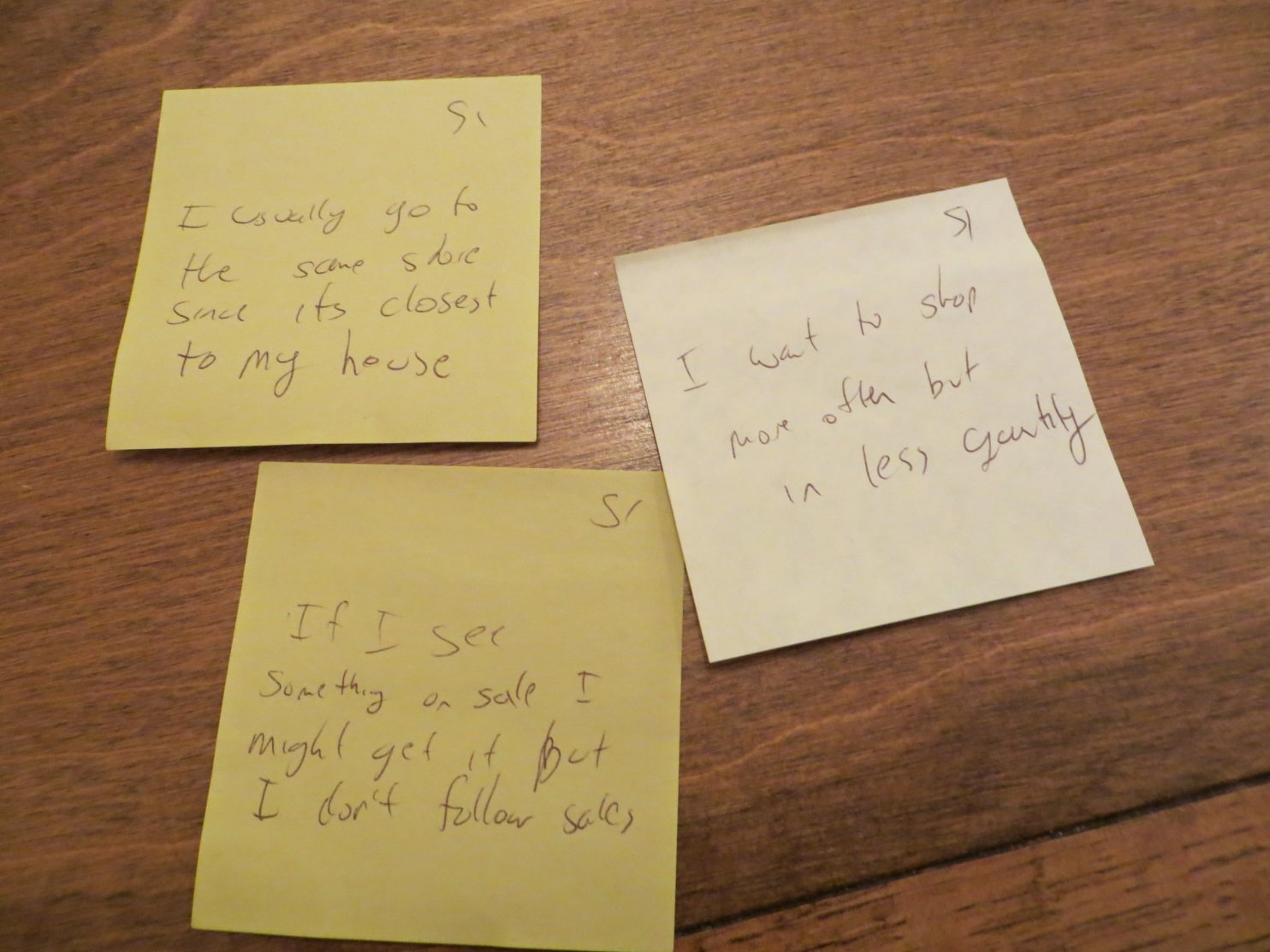 Criteria for successful use
Access to the ‘right’ users involved in the ‘right’ activities

Extensive sharing 

Ability to expand inquiry

A strong focus on why (why not)
Strengths and weaknesses
Strengths
Weaknesses
Reveals underlying and often invisible work structure
flows, tasks, artifacts, physical environment, culture, …
Involves actual users
Exposes rationale
Can challenge assumptions held by the designer
Not as involved as a full ethnography, but can still yield very usable insights and results
Users may not know the answers to the important questions
Steeped in current practices, perhaps stifling creativity
Observer bias
Lessons that can be learned depend strongly on the activities being performed by the user
Stops short of analysis
Variants
Contextual design

Questionnaire 

Ethnography

Interview
Design studio 2
Any questions?